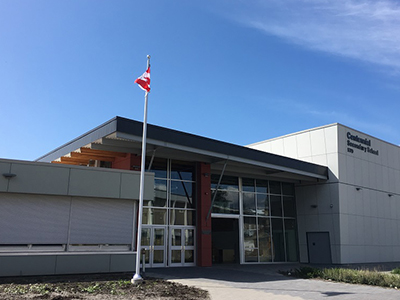 2024-2025 COURSE PLANNING Grades 9-11
Graduation Requirements
Required Courses
POST-SECONDARY EDUCATION
VOCATIONAL PROGRAMS
VOCATIONAL PROGRAMS
VOCATIONAL PROGRAMS
LOCAL COLLEGES
Link:https://www.douglascollege.ca/future-students/admission-information
Link:https://langara.ca/admissions/index.html
Link: https://www.vcc.ca
Link:https://www.jibc.ca/procedure/admissions
CAREER PROGRAMS
UNIVERSITY TRANSFER PROGRAMS
TECHNOLOGY PROGRAMS
BC UNIVERSITY OPTIONS
University of British Columbia (UBC)
Simon Fraser University (SFU)
University of Victoria (UVIC)
Capilano University
Nicola Valley Institute of Technology
Kwantlen Polytechnic University (KPU)
British Columbia Institute of Technology (BCIT
Emily Carr University of Art and Design
Vancouver Island University (VIU)
Thompson Rivers University (TRU)
Trinity Western University  (TWU)
Royal Roads University
University Canada West
University of Northern British Columbia (UNBC)
University of the Fraser Valley (UFV)
Quest University
SFU– Admissions Information
UBC – Admissions Information
English Studies 12 in Semester TWO
DeltaChallenge Exams
Post Secondary and Career AdvisorDenise Healey Wrightdhealeywright@sd43.bc.caVisit Career Centre Websitewww.sd43.bc.ca/School/Centennial/ProgramsServices/CareerCentreDaily 8:00 am – 3:30 pm except Tuesdays
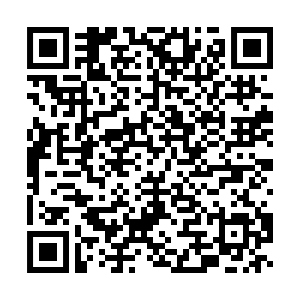 Work Experience Program
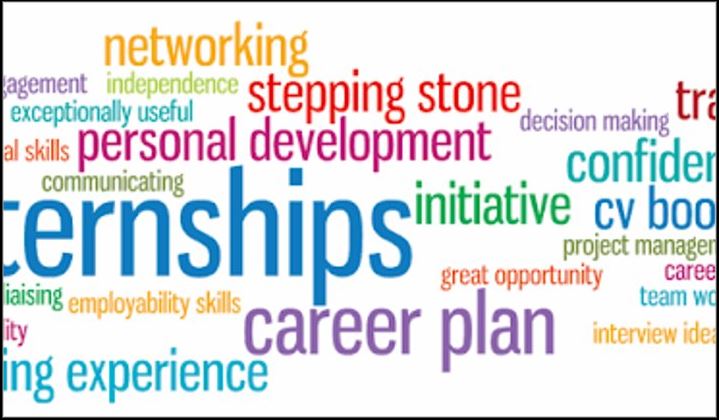 Designed for Grade 11 and 12 students wishing to explore a chosen field while completing grad requirements.
4 Course Credits
30 hours in classroom and 90 hours in the community
18+ Work Experience Programs
COURSE PLANNING2024-25
New(er) Courses2024 -2025
Dungeons& Dragons Adventures&Teamwork 11Chess 10
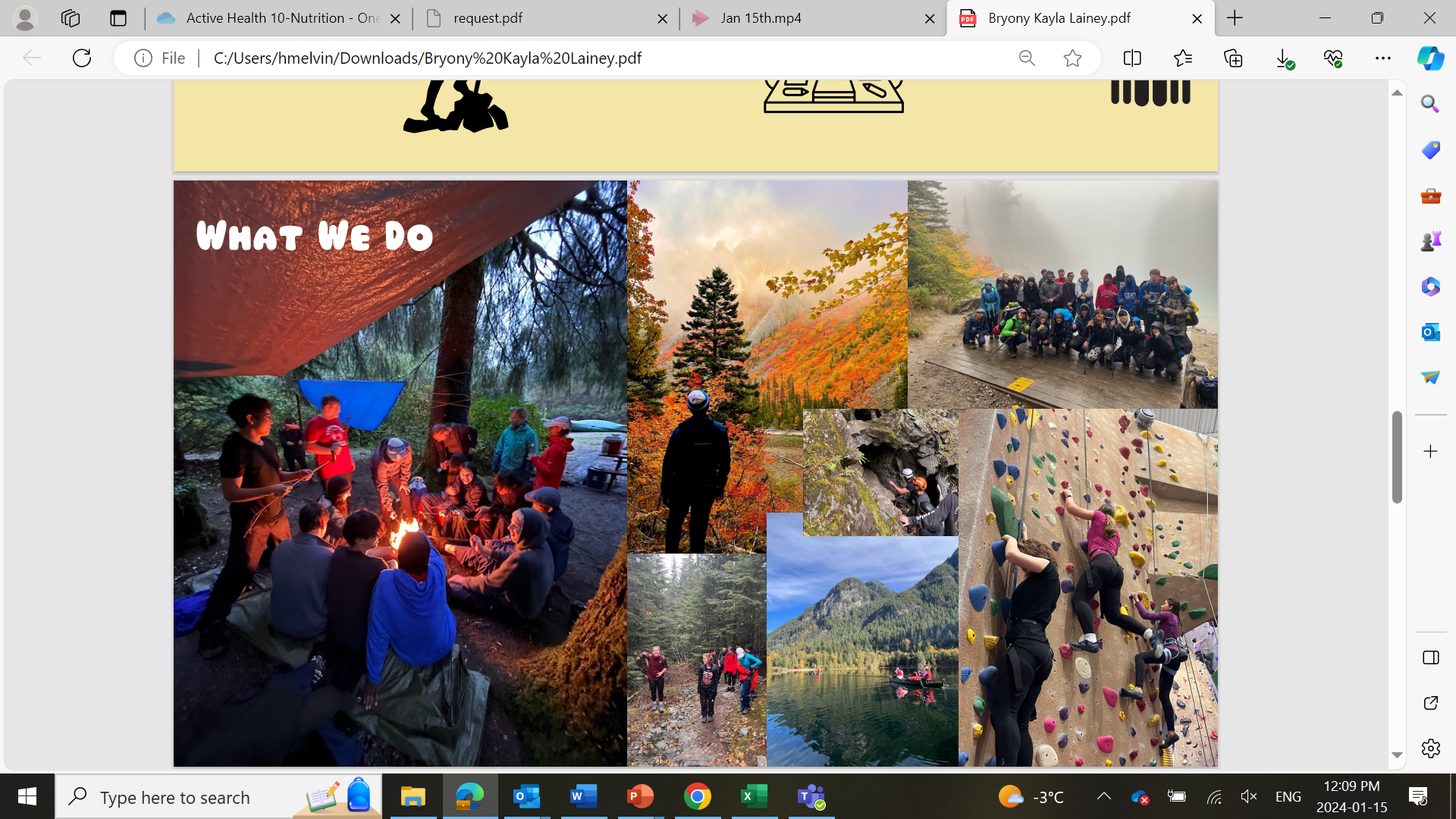 JUNIOR Environmental Studies Academy
2024/25 School Year
Take your Semester Outdoors!
Credit for 6 Courses!Physical & Health Ed 10CLE 10Science 10Socials 10Earth Science 11Outdoor Leadership 10
Overnight Trips
Hiking
Community Building
First Aid
Canoe Certification
Bouldering
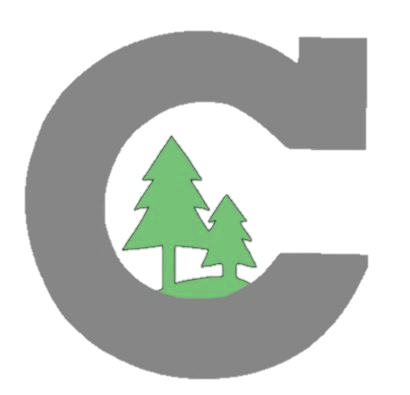 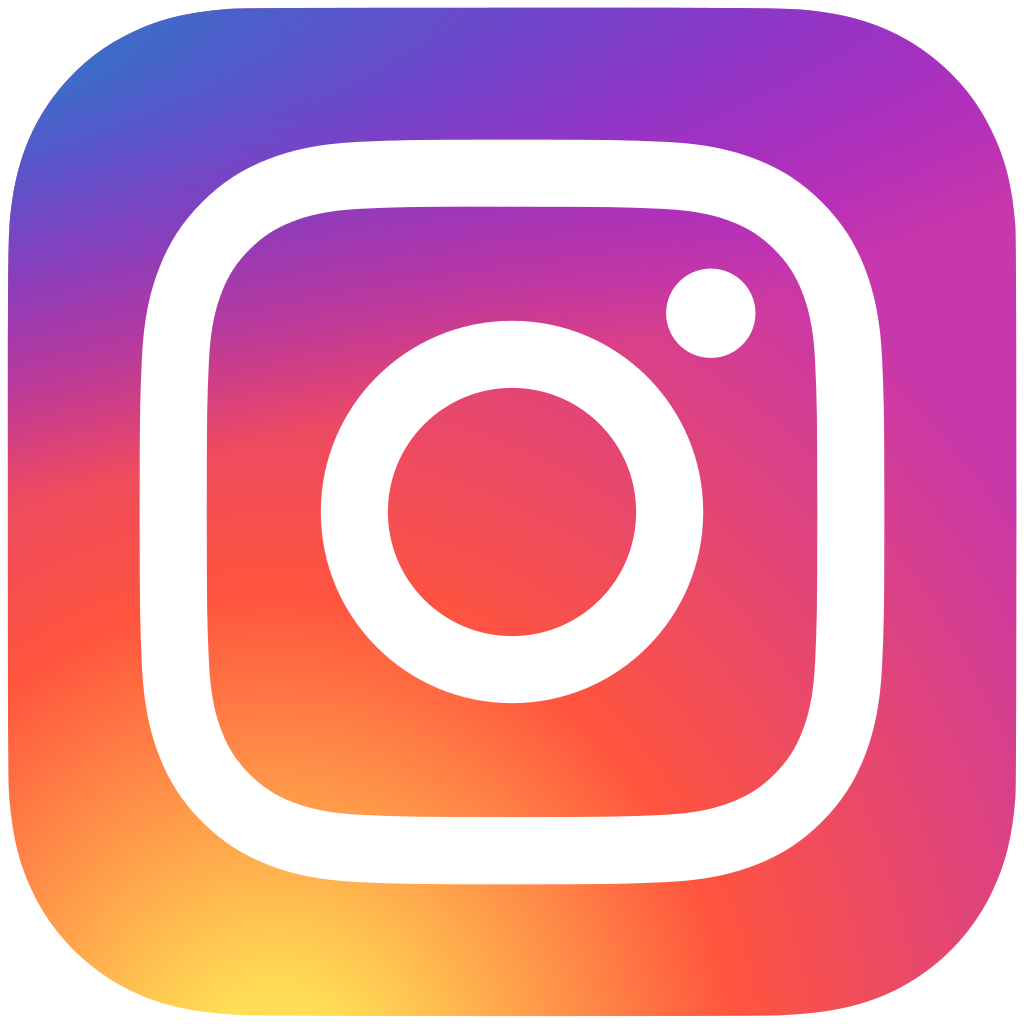 @cent.es
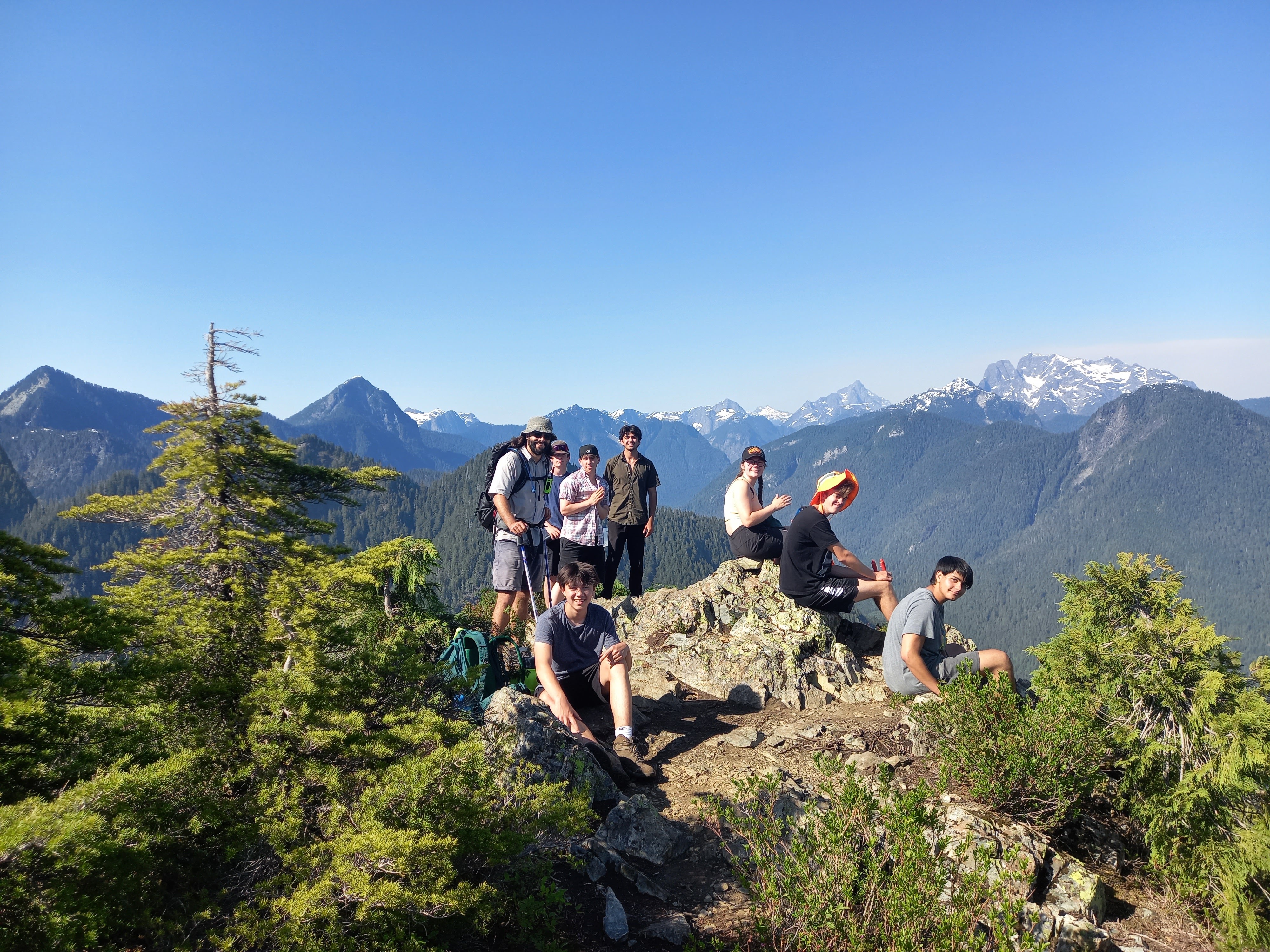 Credit for 6 Courses!Life Science 11Environmental Science 11/12BC First Peoples 12English First Peoples 11/12Outdoor Education 11/12Outdoor Leadership 11/12
SENIOR Environmental Studies Academy
2024/25 School Year
Take your Semester Outdoors!
Overnight Trips
Hiking
Field Research
Community Building
Wilderness First Aid
Canoe Certification
Belay/Rock Climbing
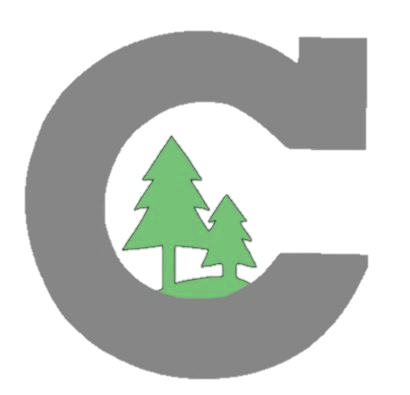 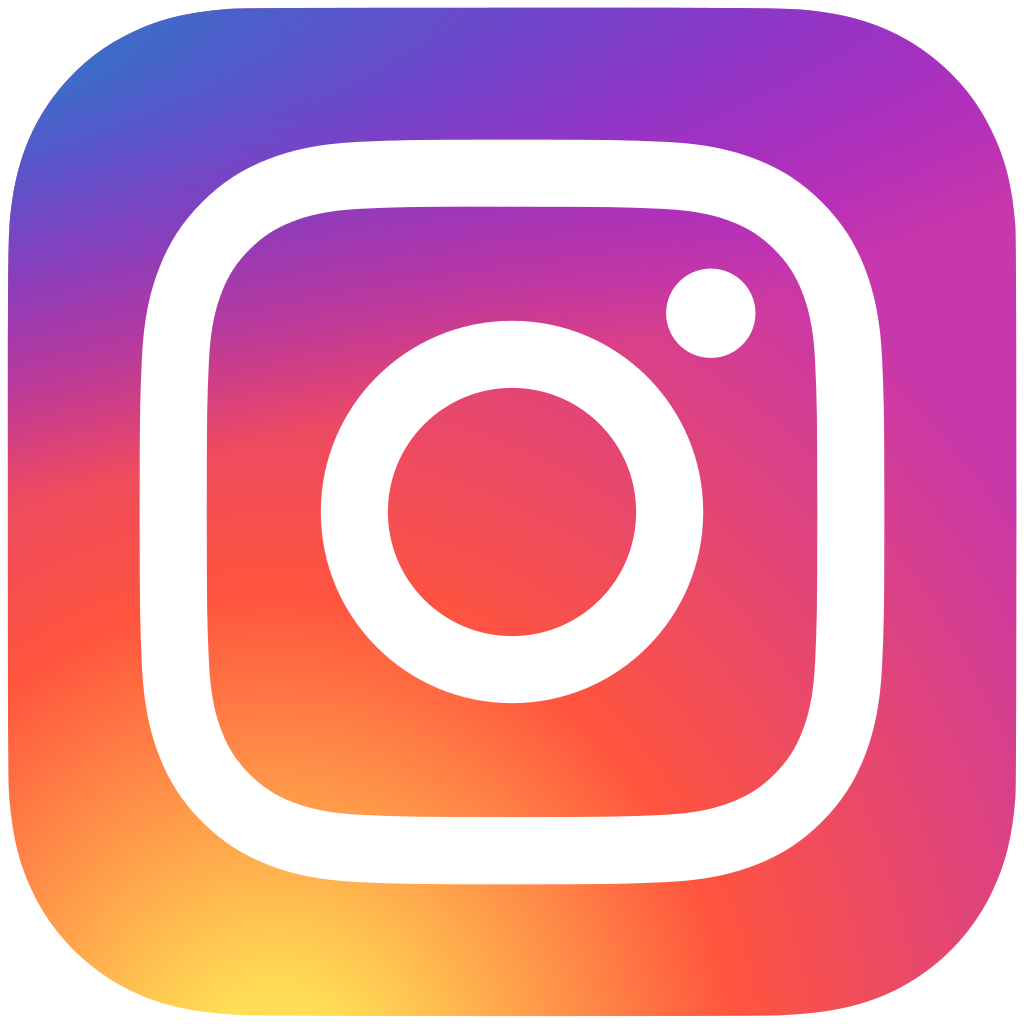 @cent.es
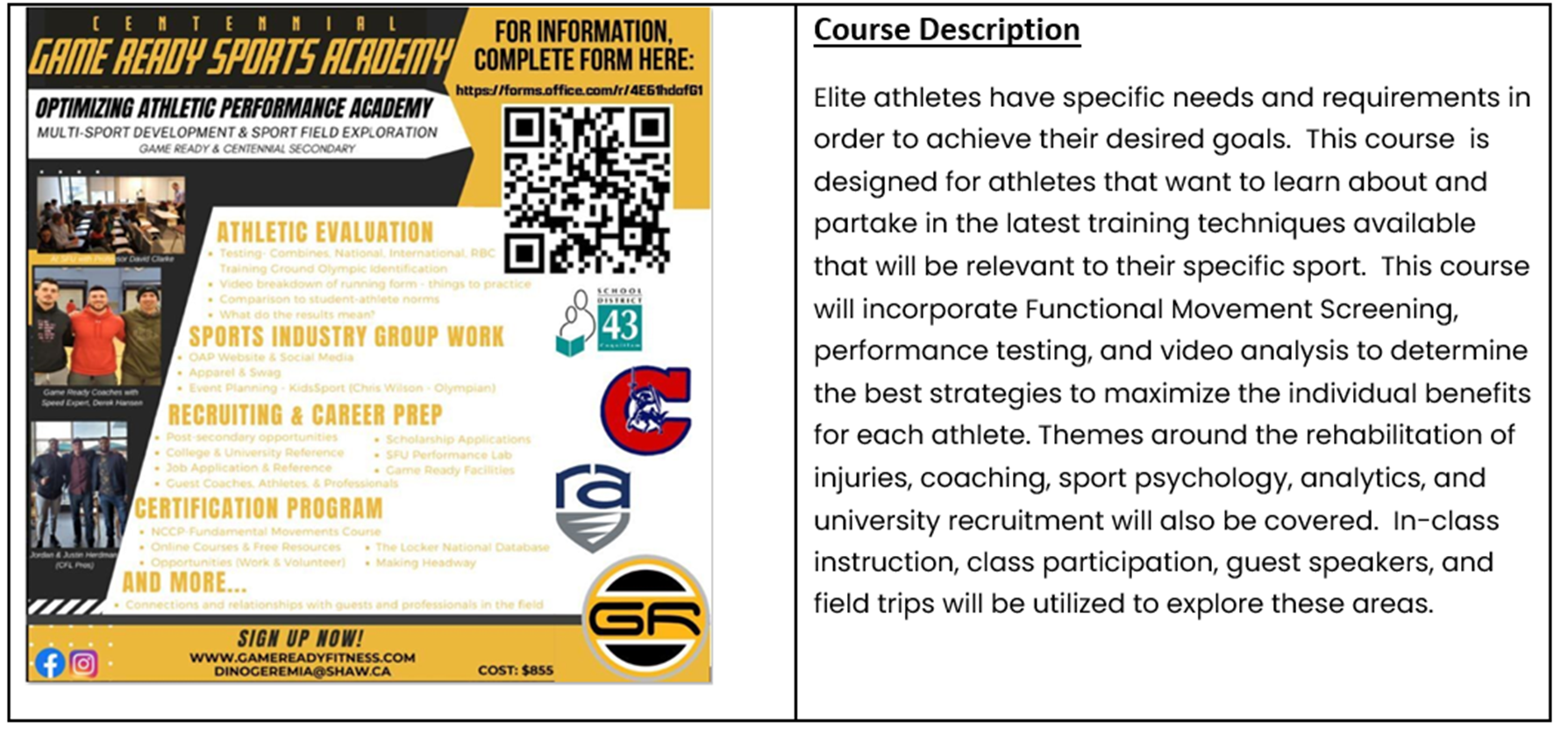 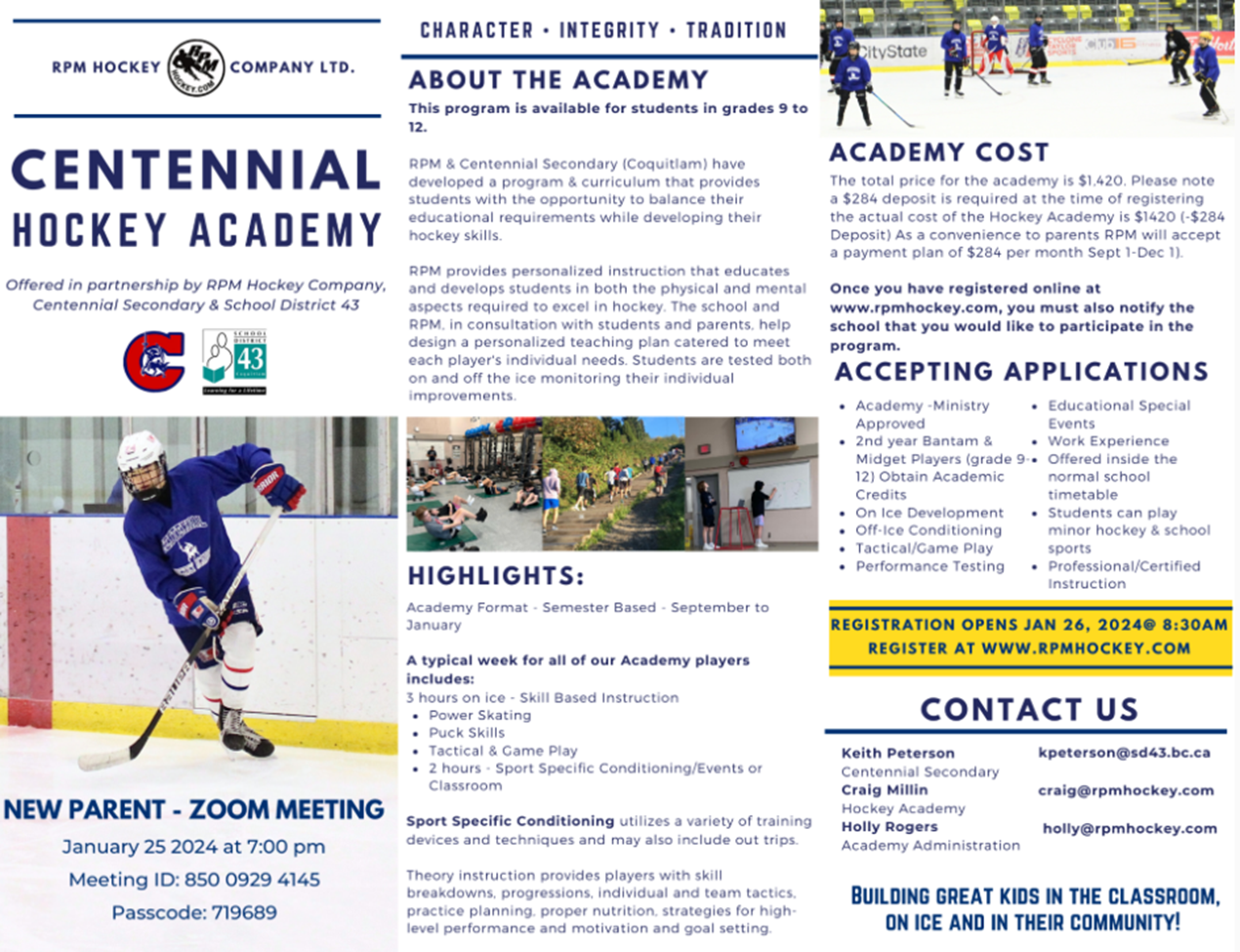 LeadershipCourses
LeadershipCourses
Peer Tutoring
ADVANCED PLACEMENT (AP)
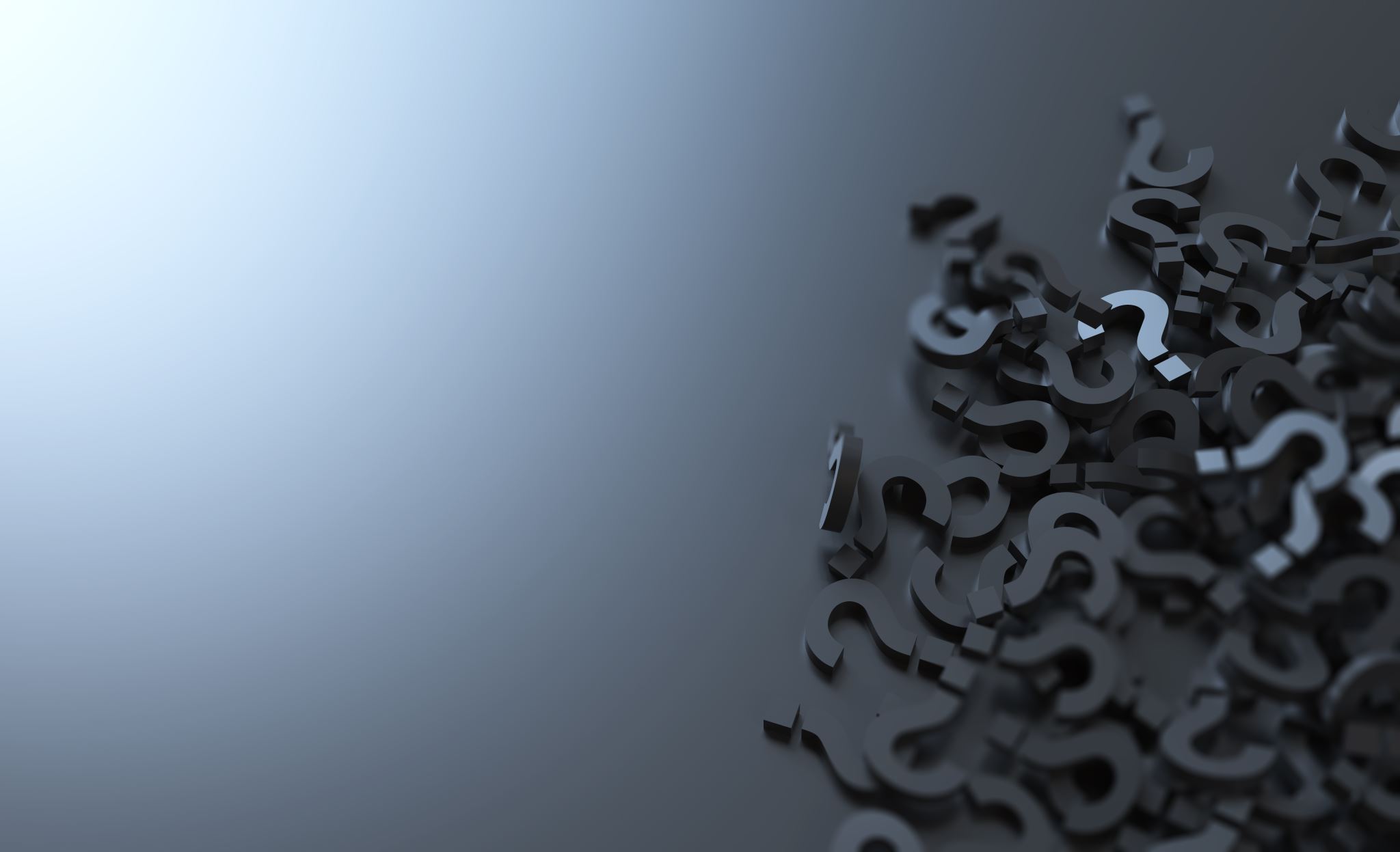 GRADE 9 GOING INTO GRADE 10
You will have access to a fillable grade 10 form online
Make sure to identify what courses you have, or will have   completed in grade 9.
You must have a minimum of 8 classes 
Choose which of the two English 10 courses you want
Choose which of the two math courses you want
Tick off the remaining 5 required courses
Choose 2 electives in order of preference
Choose 4 ALTERNATE electives. These are courses you may get if we cannot get you your 2 preferred electives so make sure it is something you are willing to take.  You may get one or more of these classes so choose wisely!
Identify any additional electives that are OUTSIDE the timetable (basketball, soccer, leadership etc)
GRADE 10 GOING INTO GRADE 11
You will have access to a fillable grade 11 form online
Make sure to identify what courses you have, or will have completed in grade 10.
You must have a minimum of 8 classes 
Choose which Indigenous Grad Requirement you will take ((EFP11) or BCFP12
Choose which of the English  courses you want in order of preference 
Choose which of the socials studies courses you want in order of preference 
Choose which math you want
Choose which science you want in order of preference. You can choose more than one by selecting 2,3,4 in your additional electives 
       Choose 4 electives in order of preference
Choose 3 ALTERNATE electives in order of preference.  Choose wisely as you may get one or more of these alternates 
Identify any additional electives that are OUTSIDE the timetable (basketball, soccer, leadership etc) 
Identify your planned courses for grade 12.  You are not committed to these
GRADE 11 GOING INTO GRADE 12
You will have access to a fillable grade 12 form online
Make sure you have explored your post secondary and graduation requirements
Discuss your courses with your parents or guardians 
Indicate what courses you took in grades 10 and 11
Identify which English 12 course you want to have
Choose a minimum of 7 classes if you have at least 60 credits
Choose your 4 alternate electives in order of preference.  You may get one or more of these courses so choose wisely
Choose any additional/off timetable courses
Indicate whether or not you are taking ES but choose courses assuming you will NOT get into the program
If you are applying to Train in Trades choose courses assuming you will NOT get into the program and make your last 4 courses the ones you are willing to drop should you be accepted into the program.  Hand your application in to your counsellor along with your course selection sheet
Course selection input in MyEd by grade
KEYS TO SUCCESS
SUPPORT SERVICES
Next Steps?
Please use QR code
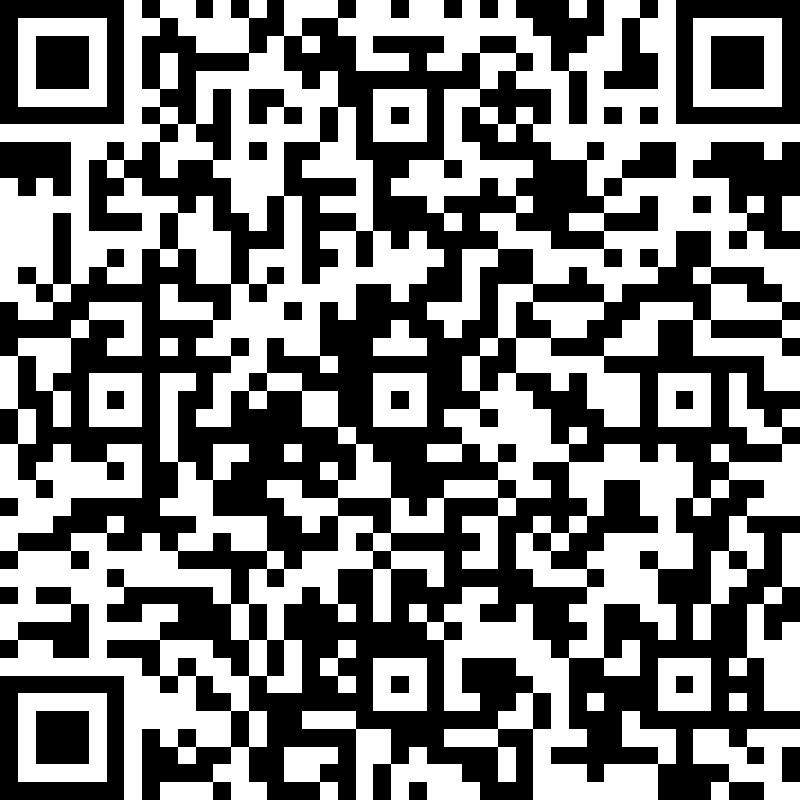 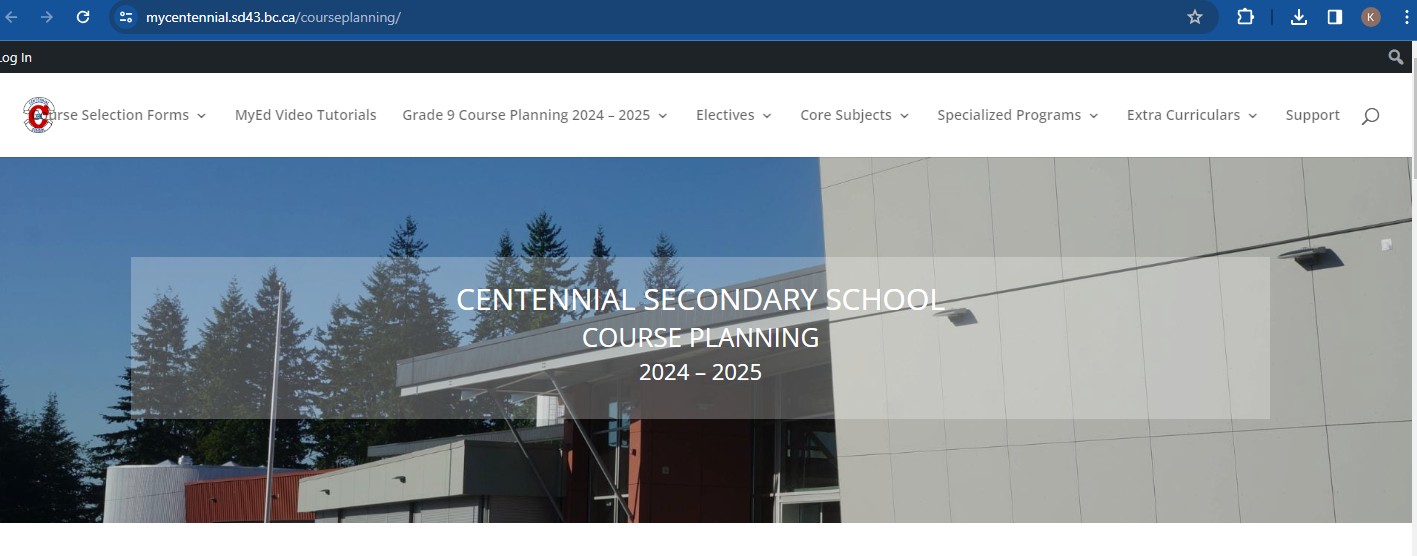 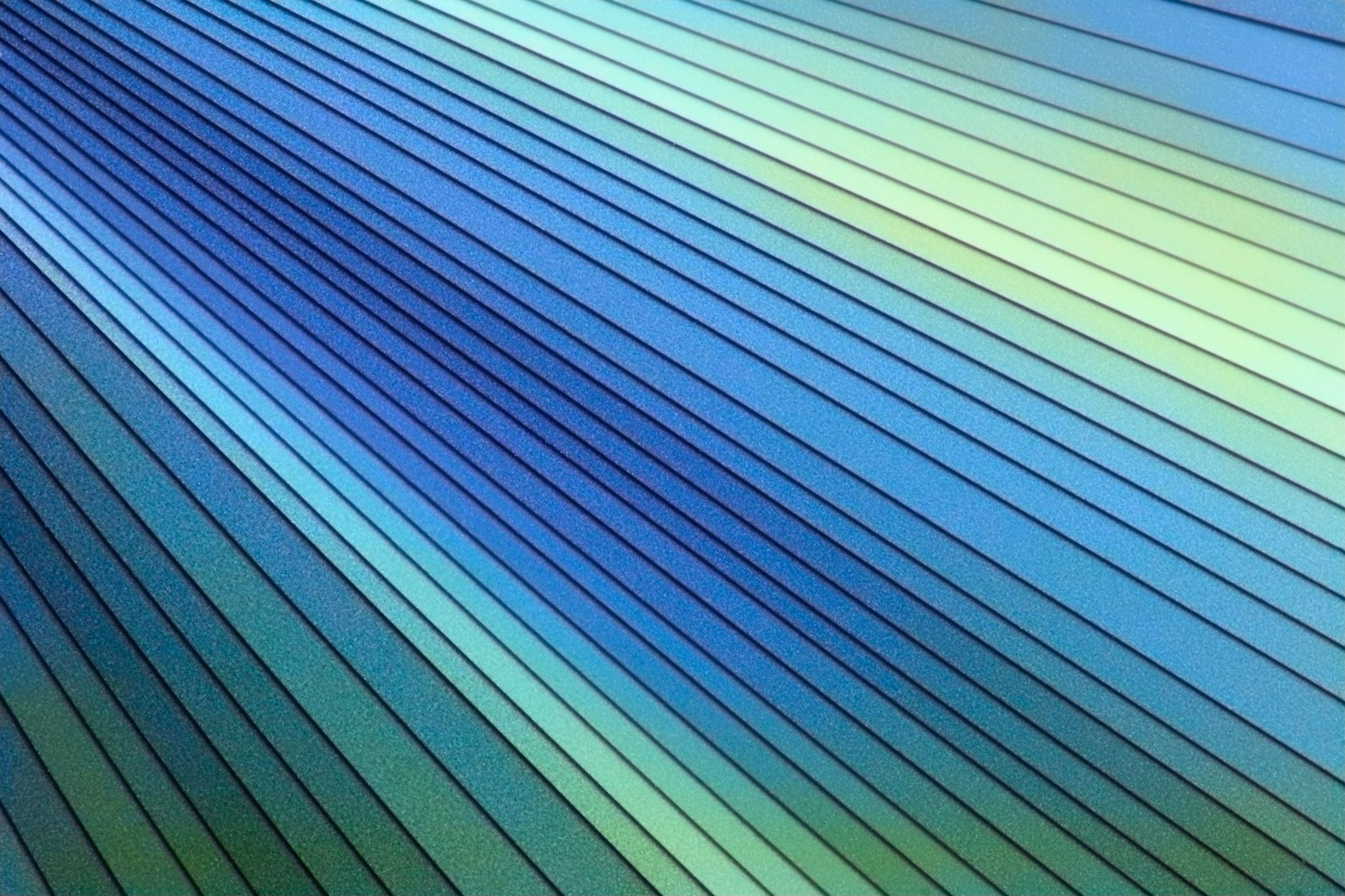 Remember
Questions? Please email your counsellor
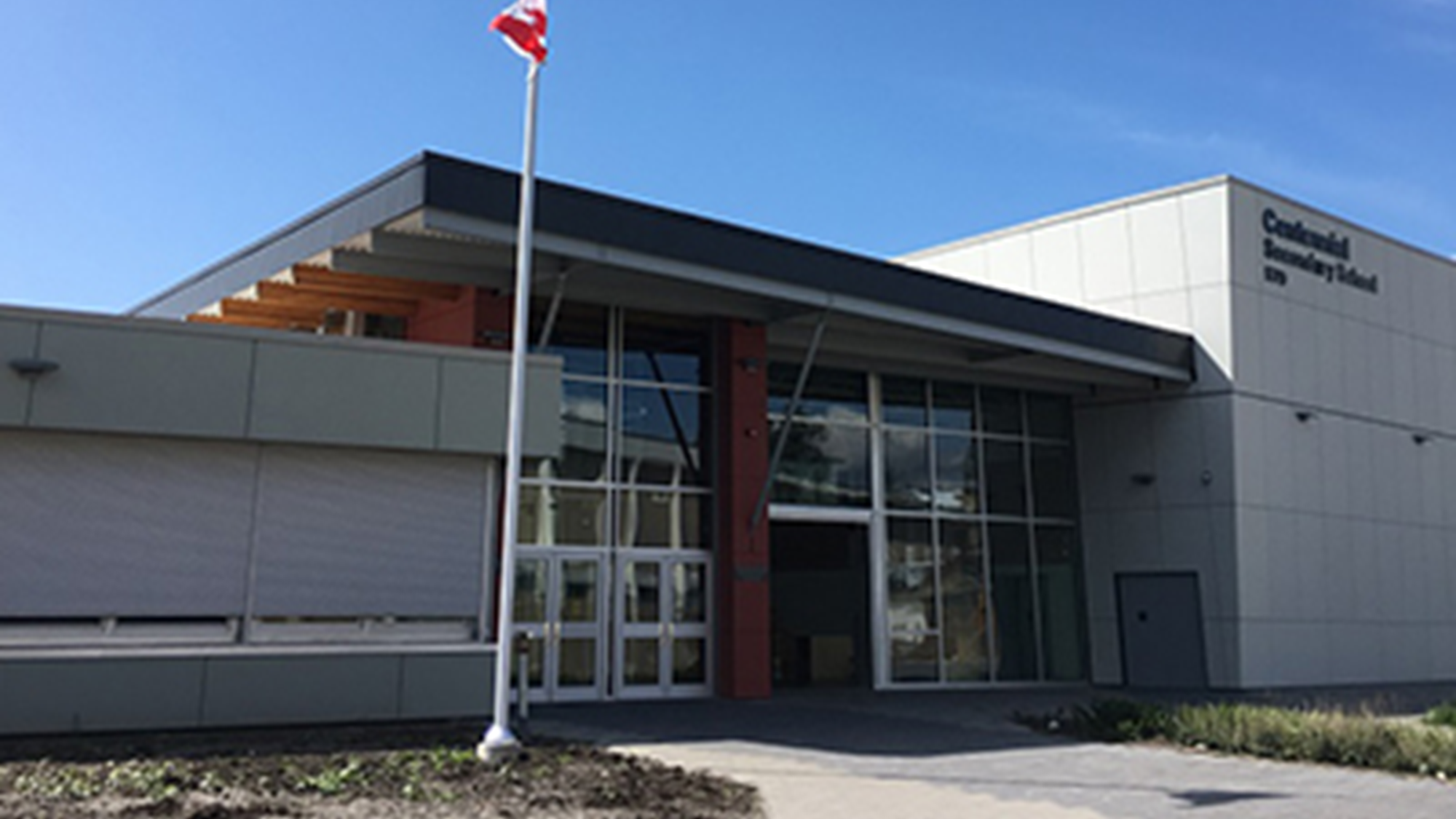 GOOD LUCK NEXT YEAR!